1118: Binary Stirling Numbers
★★☆☆☆
題組：Problem Set Archive with Online Judge
題號：1118: Binary Stirling Numbers
解題者：楊景翔
解題日期：2024年4月25日
題意： 給定輸入n, m。n代表數字1~n，將n個數字分成m組，且每一組不為空。計算總共可有多少種分組情況，並將結果對 2 取餘進行輸出。
1
題意範例： 4  2   1

                      

解法：建表


      題目已給出上述遞迴式，因此可建一個二維陣列S記錄      答案。S[n][m] 的值即為               mod 2
先建立邊界值 S[0][0] = 1, S[0][1] = 0, S[1][0] = 0
透過兩層for迴圈來建表
     外層 :  for(int n = 1; n < MAX_N; n++)
     內層 :  for(int m = 1; m <= n; m++)
最後再根據輸入的n,m去S陣列中尋找答案
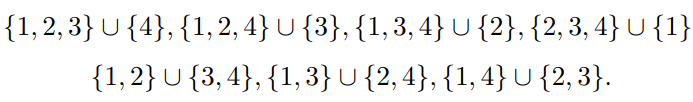 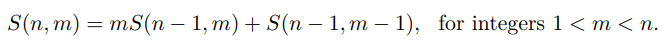 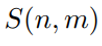 2
討論：
	(1)  此題測資m與n最多有到1000，因此希望以建表方式處理，如果用遞迴直接解，高機率因輸入測資過多導致遞迴次數頻繁與重複計算造成TLE
3